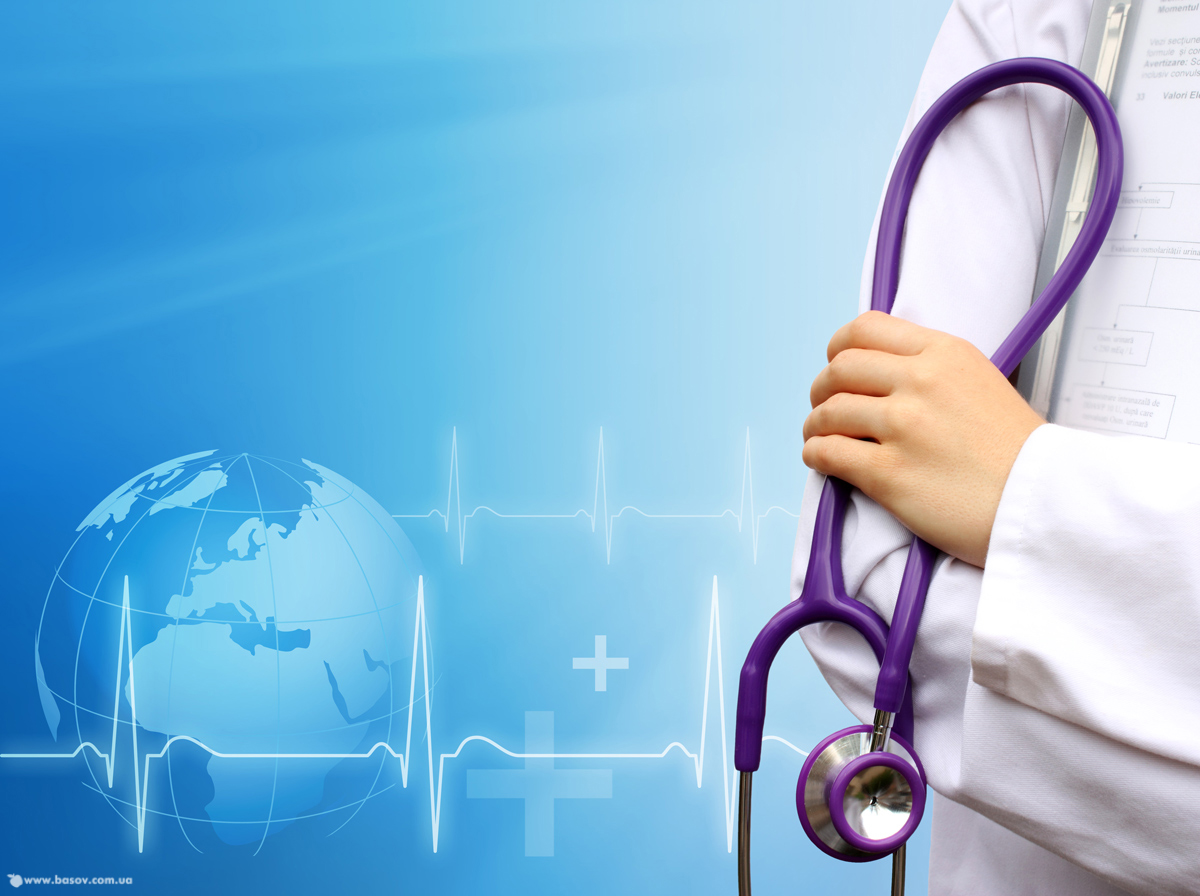 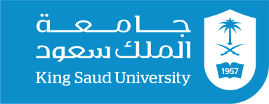 King Saud UniversityCollege of MedicineKingdom of Saudi Arabia
Introduction to 394 Derma Course
(Female -  Group F-2) 

 by: Dr. Hadeel Mitwalli
Assistant professor / Consultant Dermatologist
Dermatology Department
King Khalid University Hospital
13th February 2020
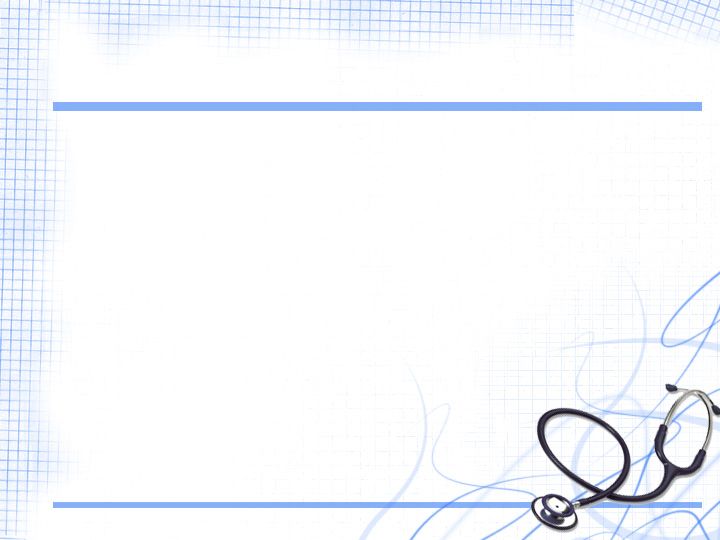 A Course Identification & General Information
1.  Course title and code:  394 SKD
2.  Credit hours	:  2 hours
3. Course organizers: Dr. Hadeel Mitwalli
                                                  (Female students)
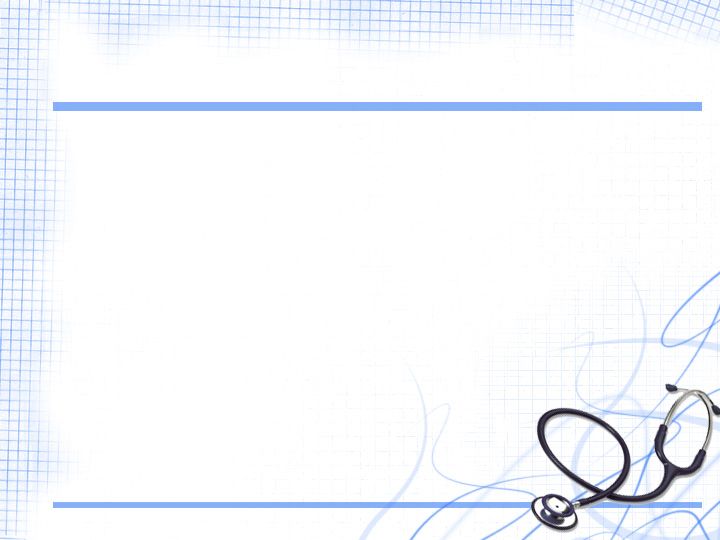 Objectives of the course:
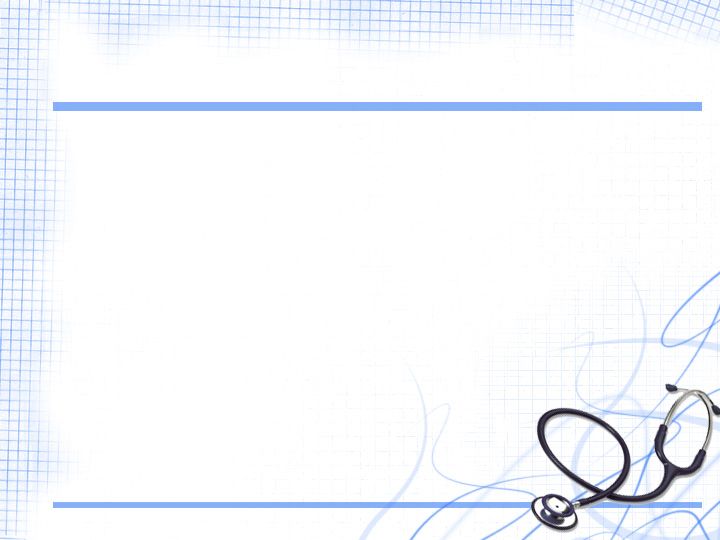 Course Description: (A) topics to be covered
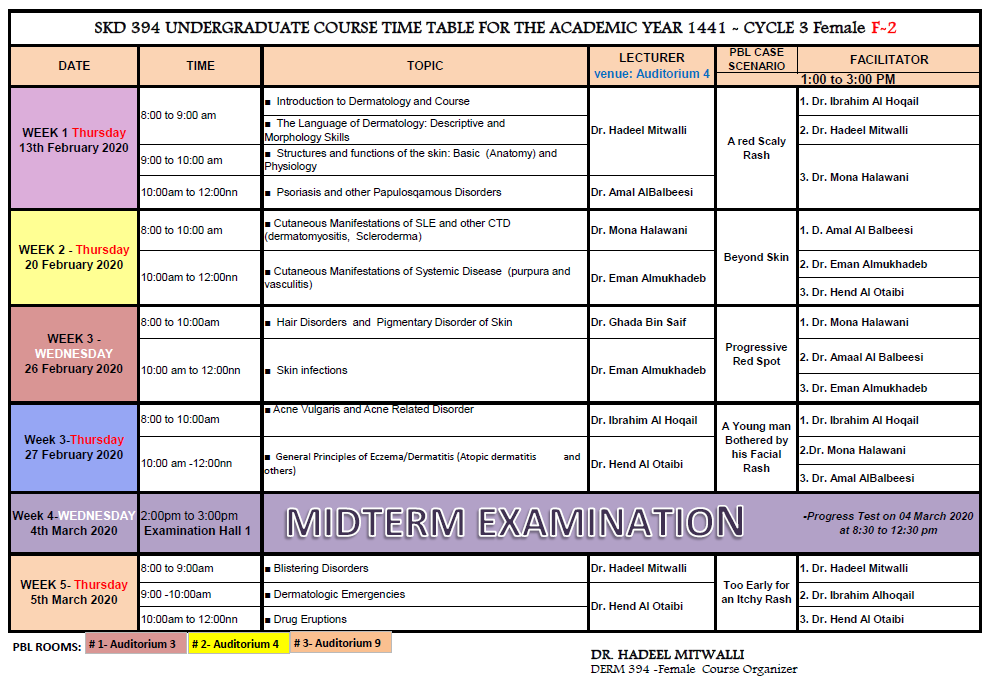 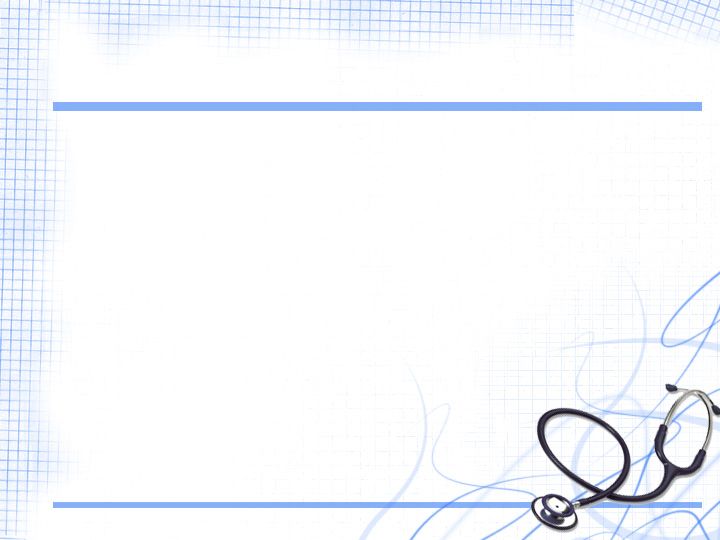 Course Description: (B) Course components
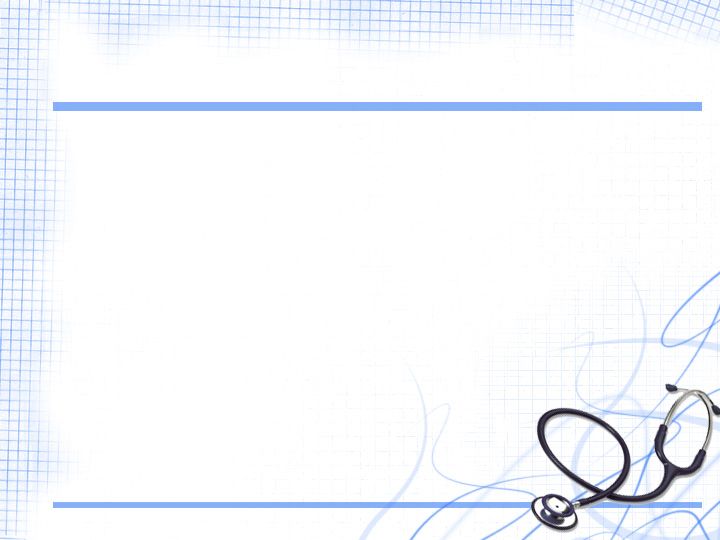 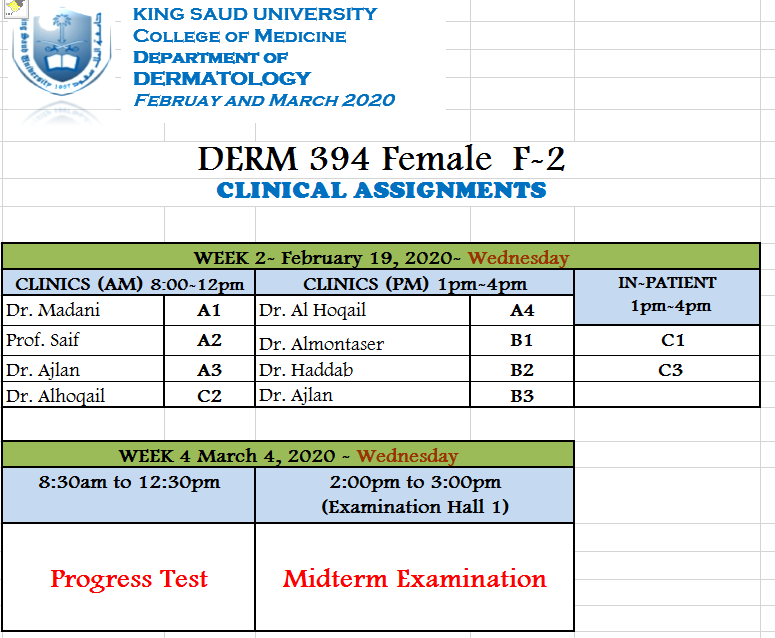 Clinical Attachment Groups Distribution
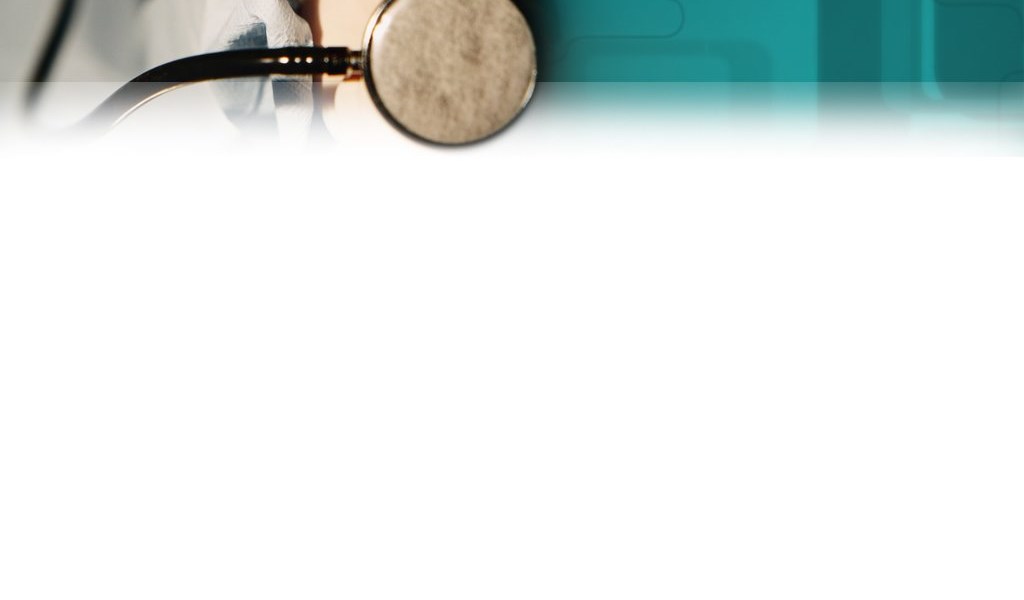 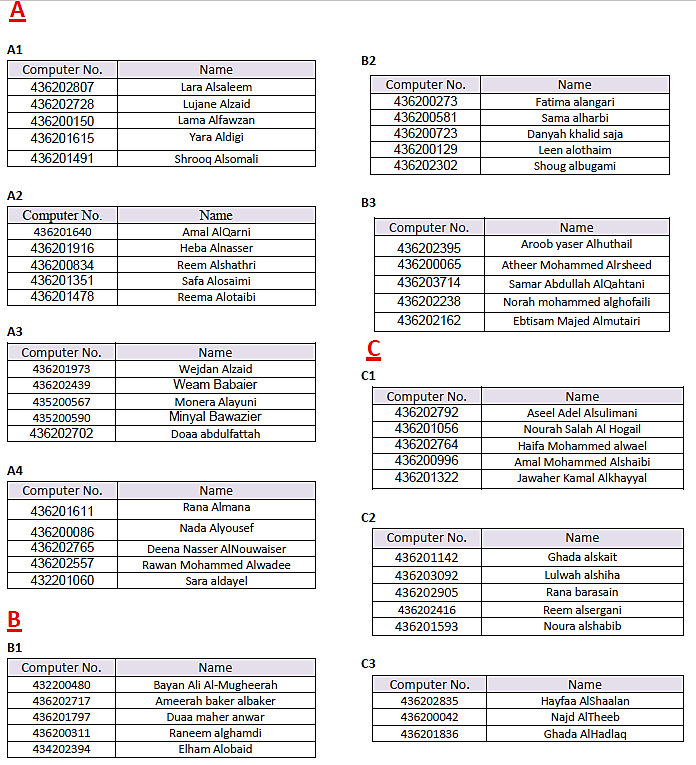 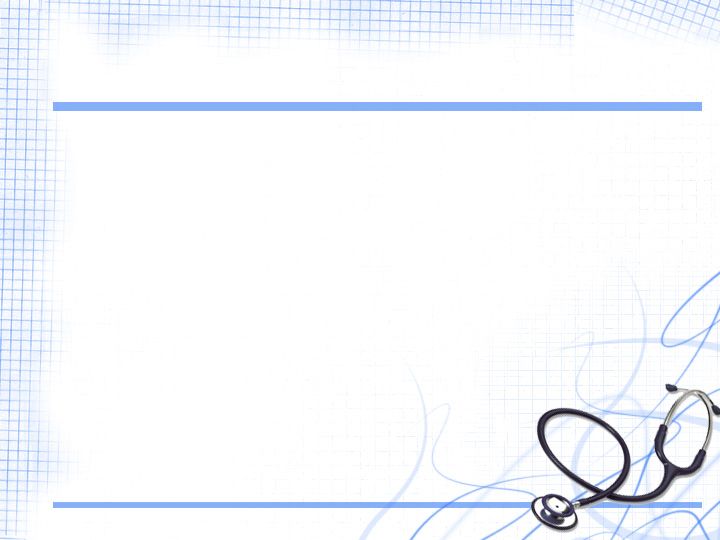 Lectures
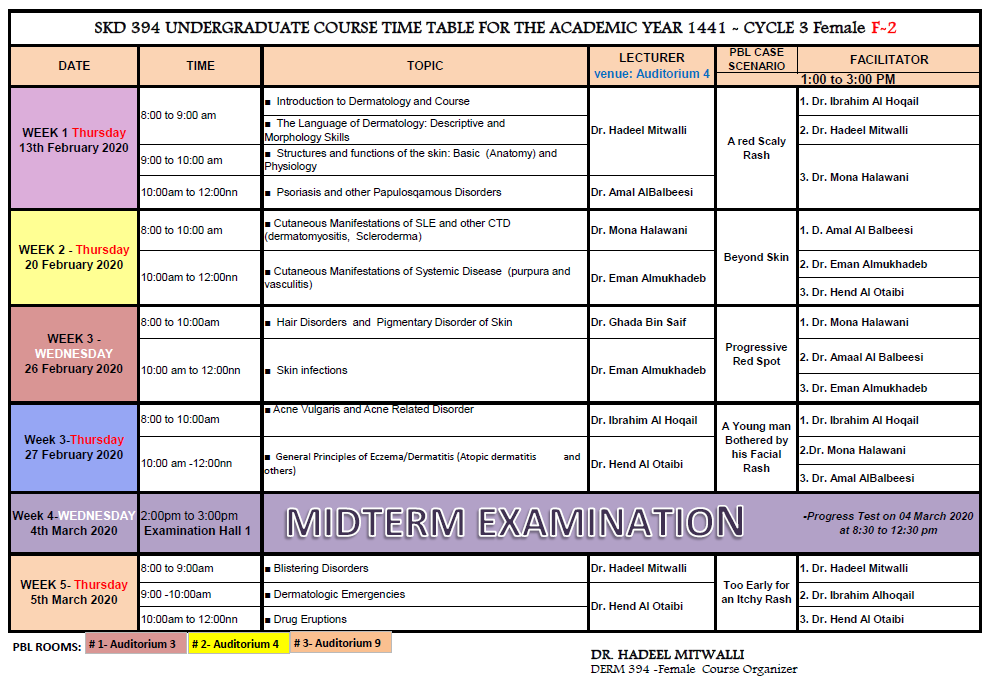 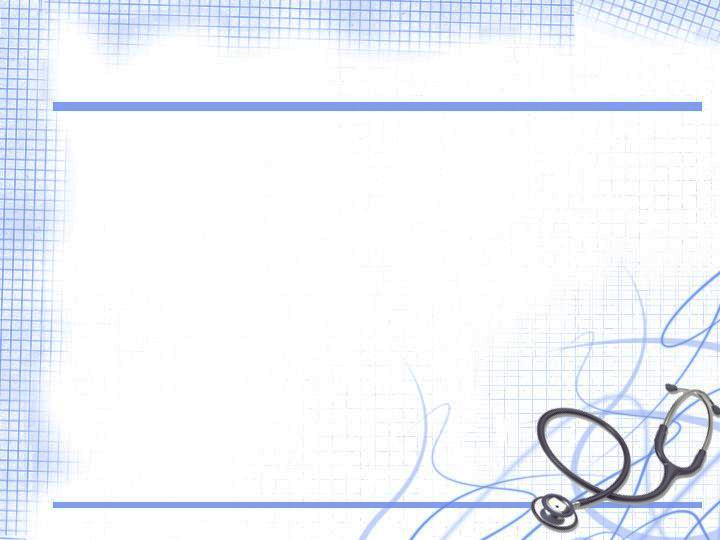 PBL (Problem Based Learning/Small Group Teaching) GROUPS
GROUP 1
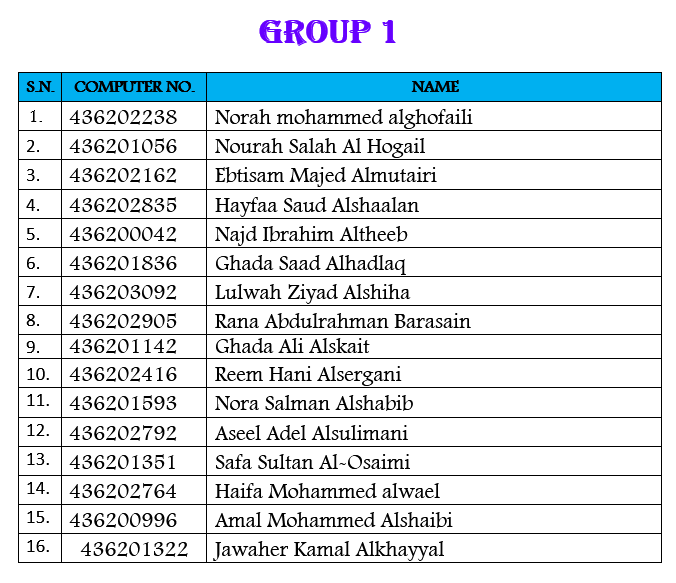 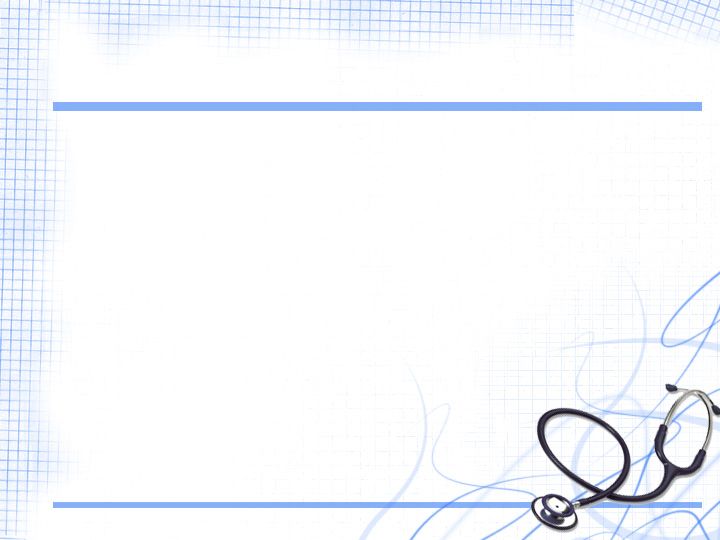 PBL (Problem Based Learning/Small Group Teaching) GROUPS
GROUP 2
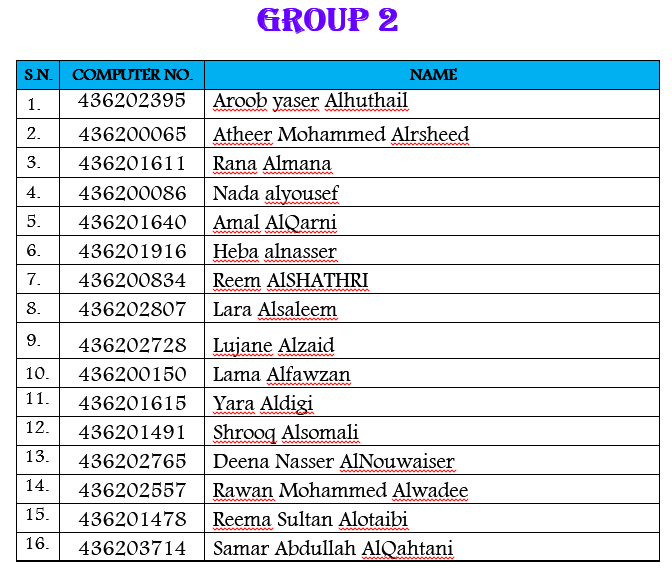 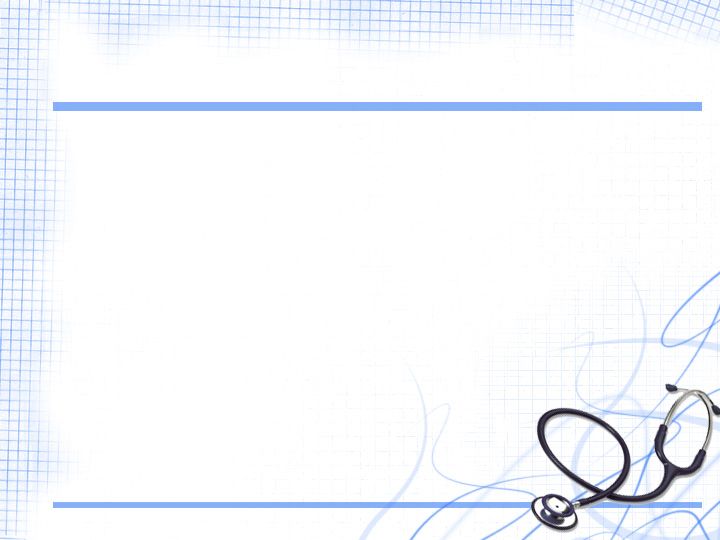 PBL (Problem Based Learning/Small Group Teaching) GROUPS
GROUP 3
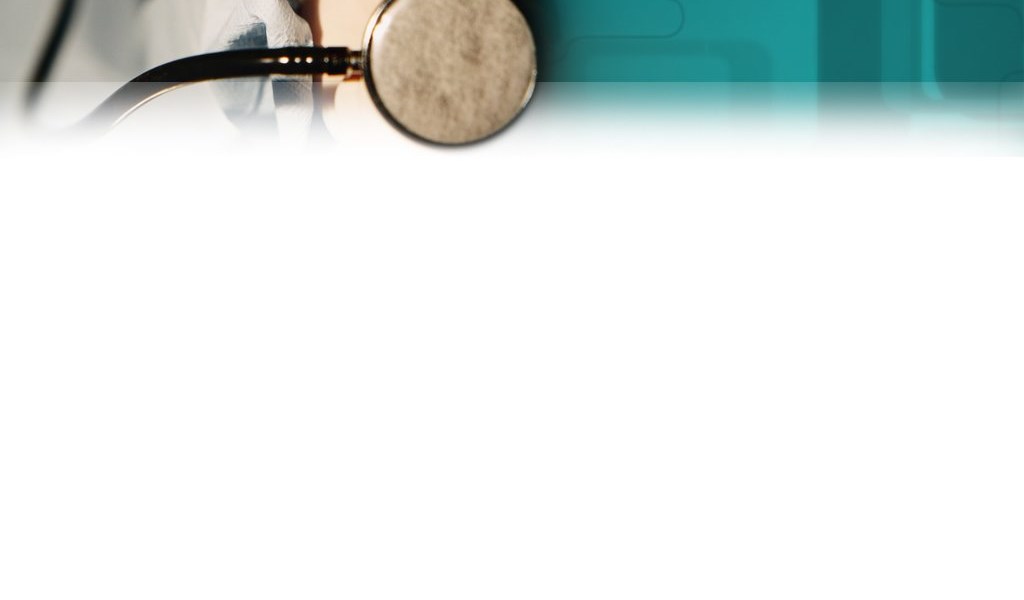 Sample of Individual Attendance
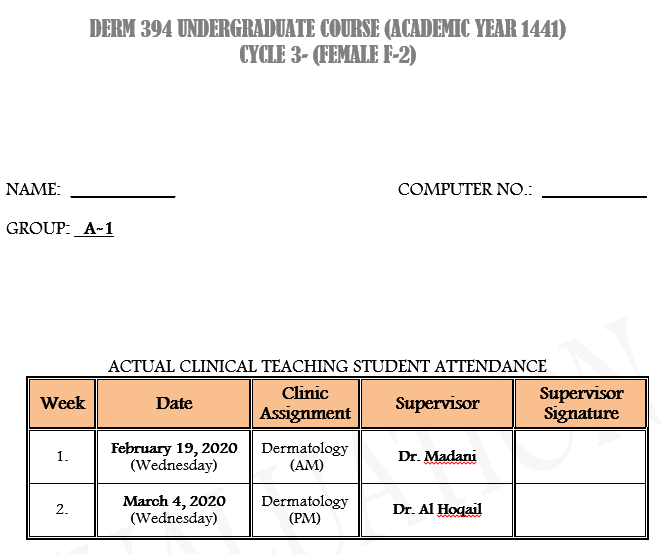 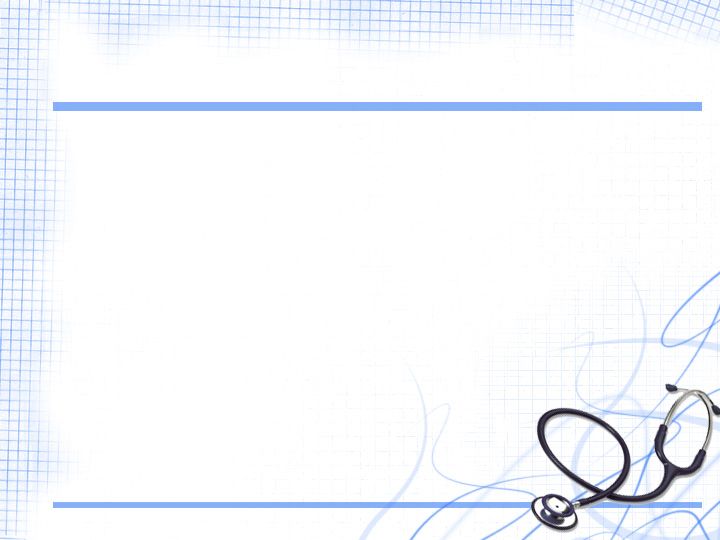 ROOM SCHEDULE
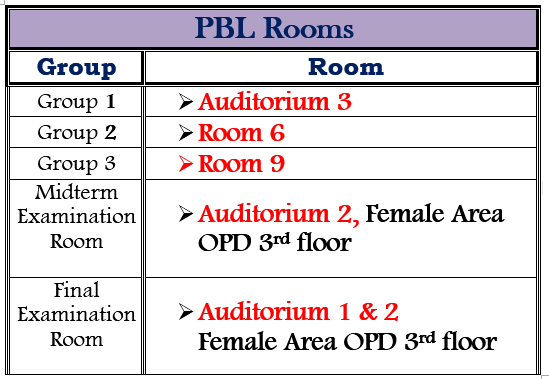 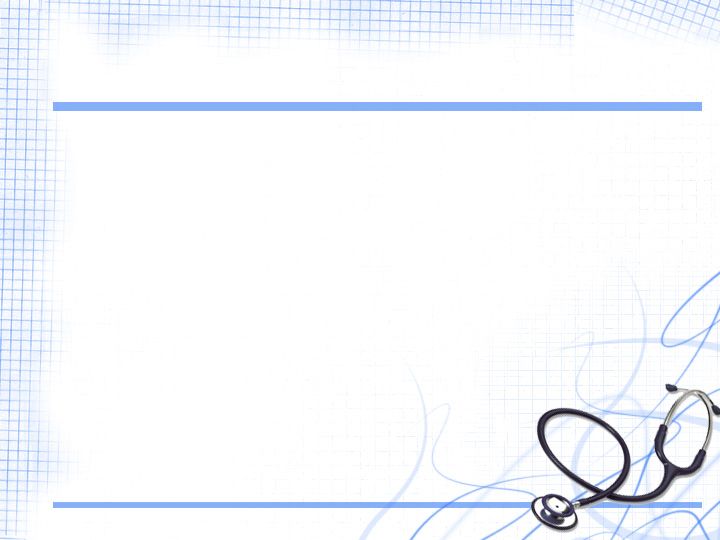 Assessment
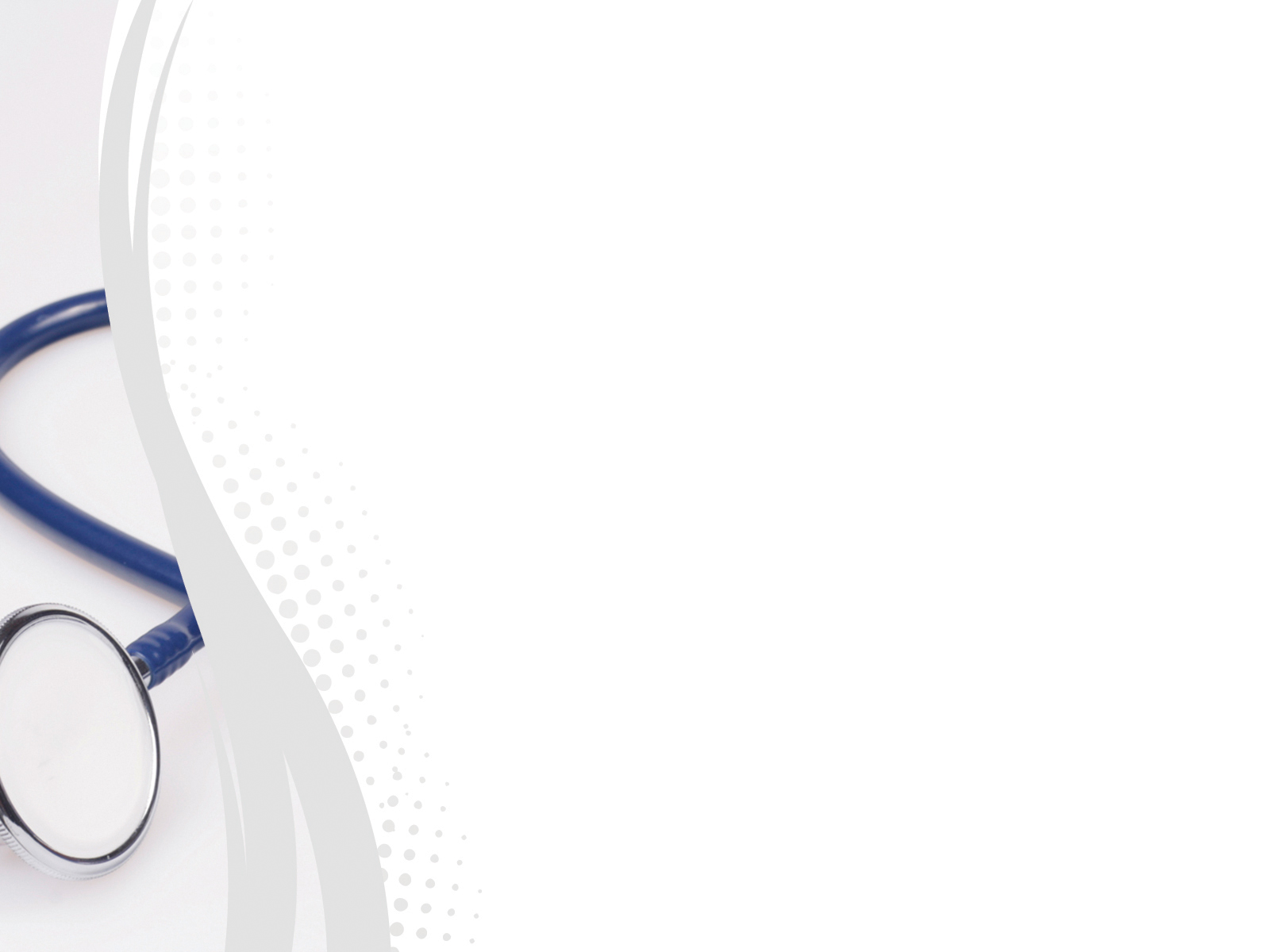 The Assessment forms
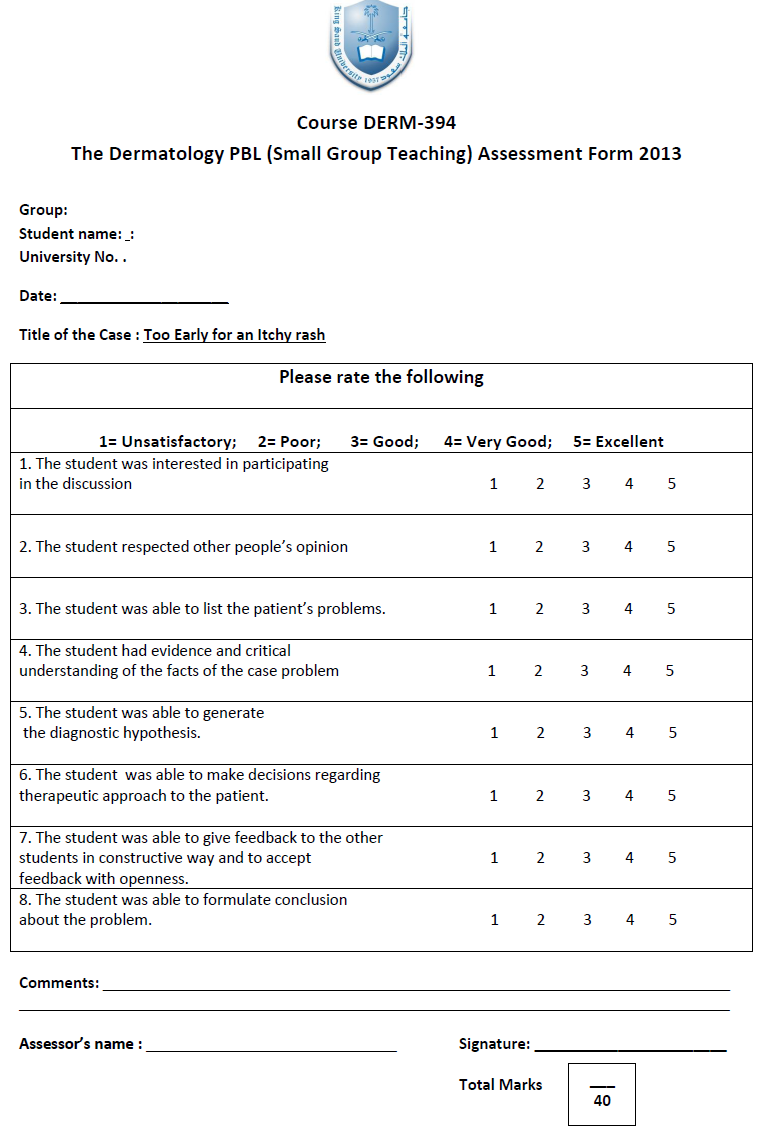 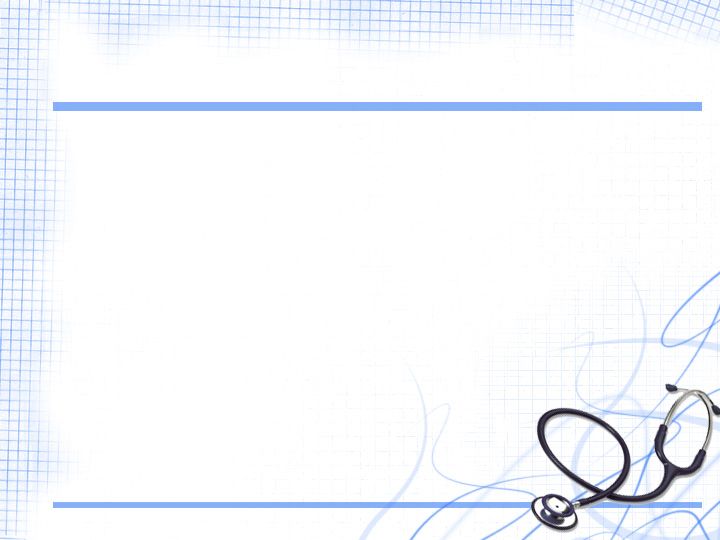 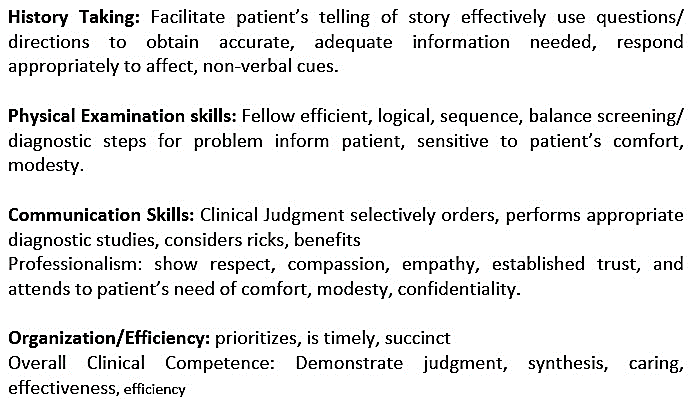 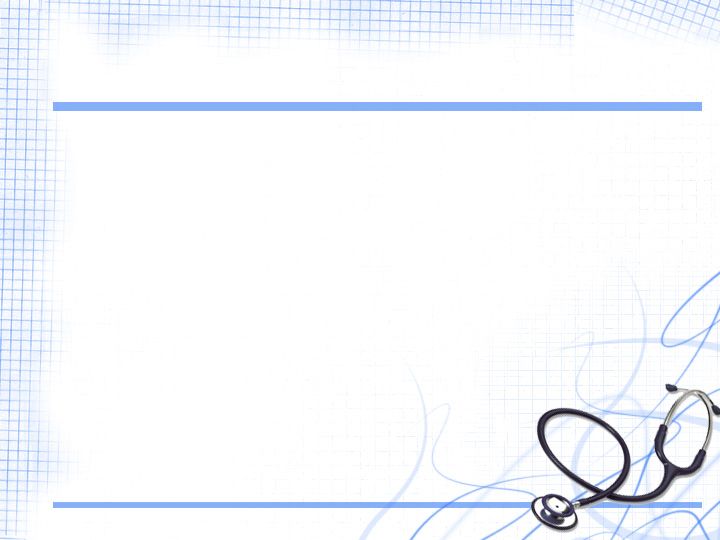 Ground Rules
Attendance on time is very important to lectures, clinical attachments and PBL sessions.
Keep the mobile silent during the academic activity.
If the students want to record the lecture, he should ask the permission from the attending lecturer first.
Distributions of the students into the clinical, small groups discussion and exams is based on the serial number list given by the college administration.
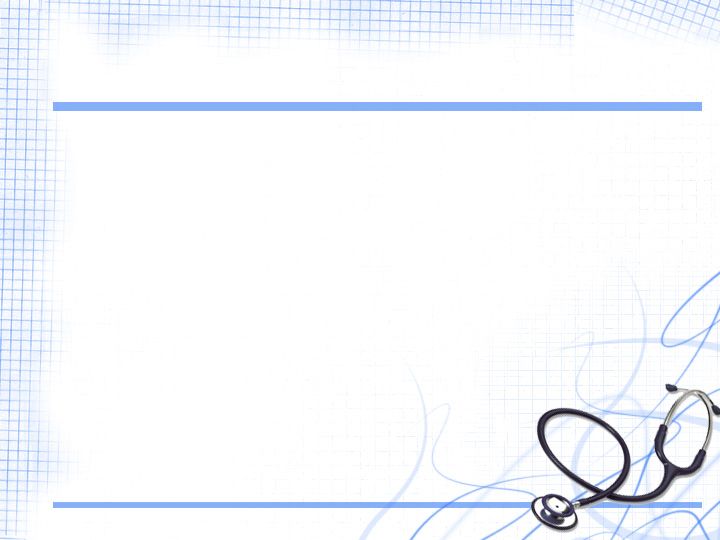 Learning Resources:
Essential References 
Textbook and lectures.
Recommended Books and Reference Material 
1. Fitzpatrick Color Atlas and Synopsis of  Clinical  
      Dermatology (Vienna) By Klauss Wolff and 
      Richard Allen Johnson. (6th Edition) 
      ISBN: 9780071599757/ 007159974, Feb. 2009
2. Dermatology in Clinical Practice by Zohra Zaidi 
      and Sean W.  Lanigan.  Published by Springer   
      London Ltd(2010) 
      ISBN: 978-1-84882-861-2
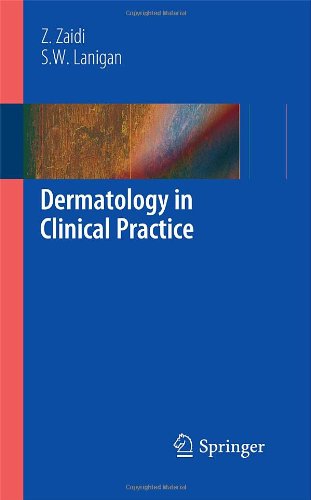 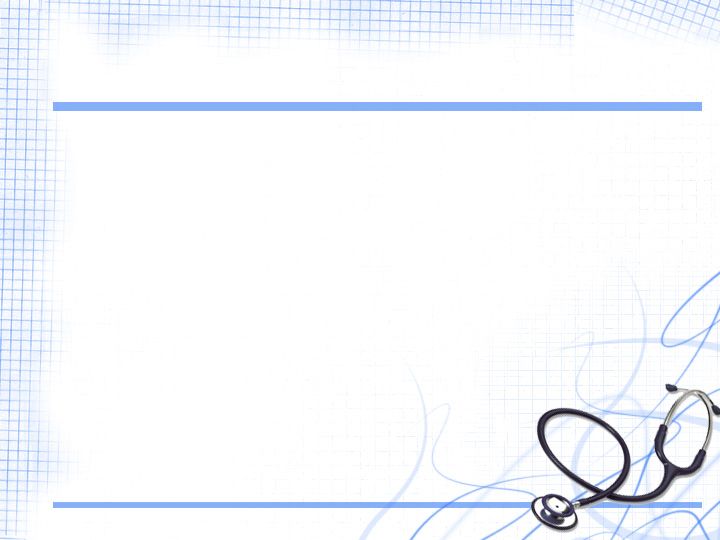 Suggested General Dermatology  Electronic Websites and Atlas:
www.dermatlas.net
www.atlasdermatologico.com.br
www.dermnet.org.nz/sitemap.htm
www.dermis.net

American Academy of Dermatology: Dermatology A-Zhttp://www.aad.org/ 

eMedicine on Dermatologyhttp://emedicine.medscape.com/
Dermatology Online Journalhttp://dermatology.cdlib.org/
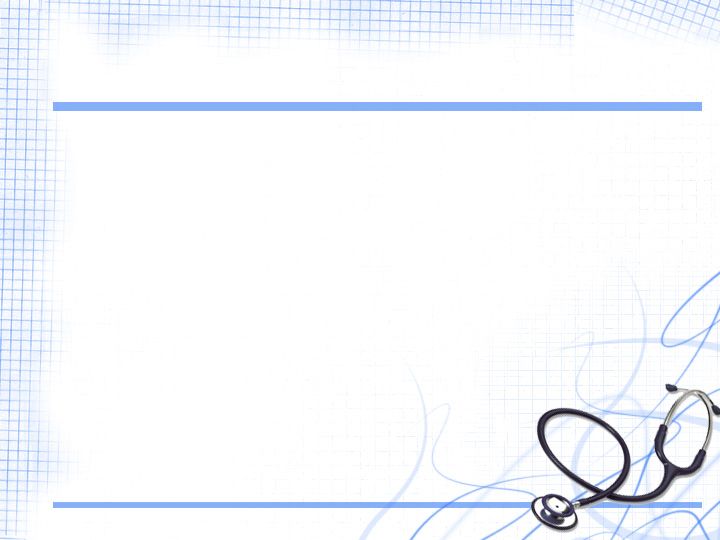 How to pass this course?
Attendance on time to the lectures, clinics, PBL discussion:
 Attend every single activity, no matter how boring or inconvenient. 
 Be interactive (listen , take useful notes, ask and participate).
Professionalism , communication and team work are very important skills for any medical doctor so pay attention to it during your training.  
Study on regular basis ( books, handouts of lectures, atlas , group study …etc) . Don’t leave it to be done before exams !
Use the time of self learning in timetable of the course effectively.
Ask your tutors and teachers if you don’t understand anything.
“Although exams and marks are important but don’t forget that education and  building your knowledge and skills to be a good doctor in future is more important!”
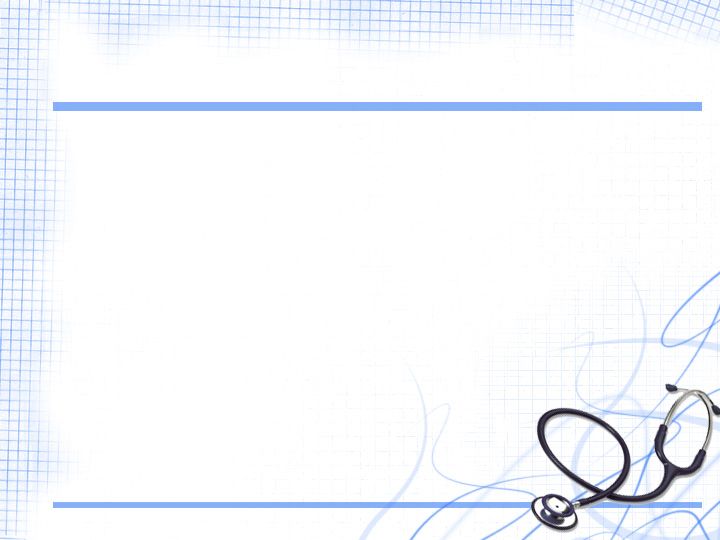 Student Support
Undergraduate Secretary:  
 Ms. Grace Lazaro
Telephone	:  66481
Email		: dermatologysecretary@yahoo.com

Course Organizer for Female students:
Dr. Hadeel Mitwalli
	Email : hmitwalli@ksu.edu.sa
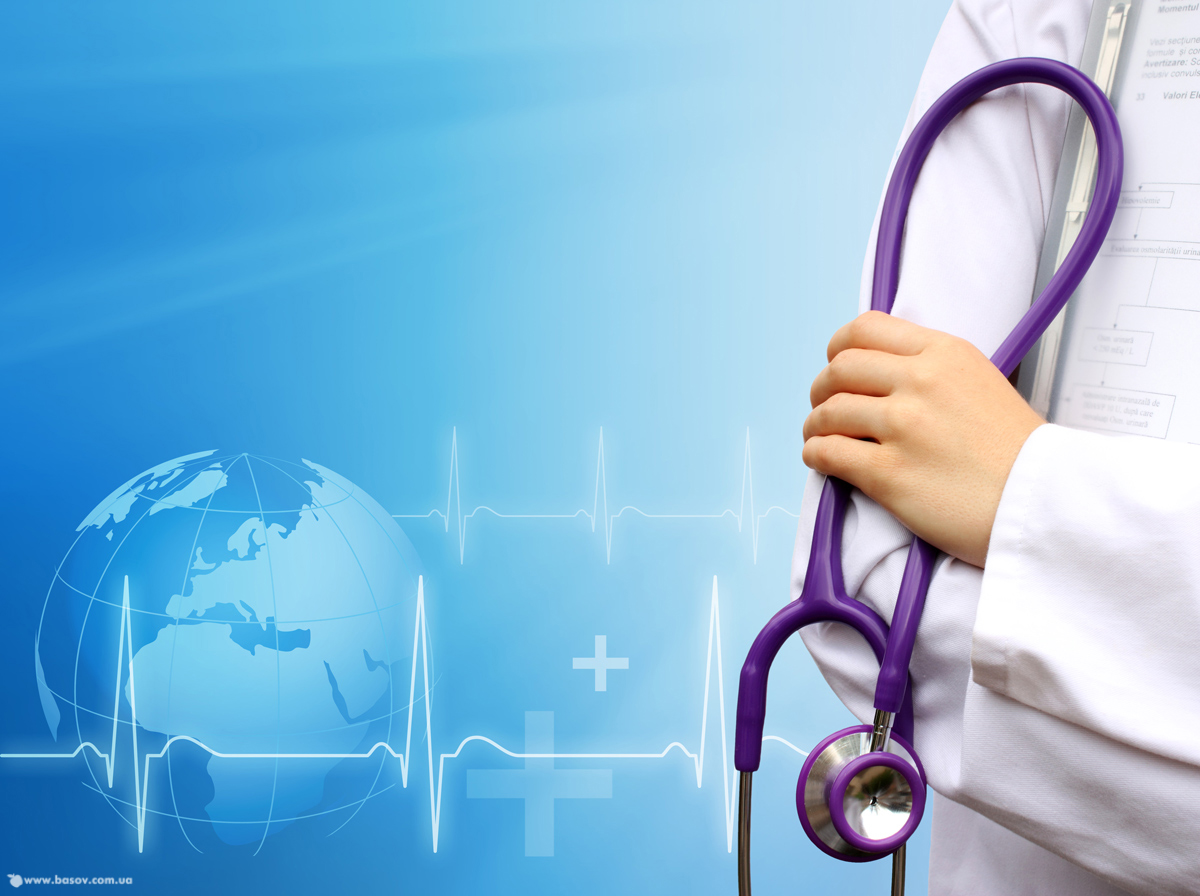 Thank You!!